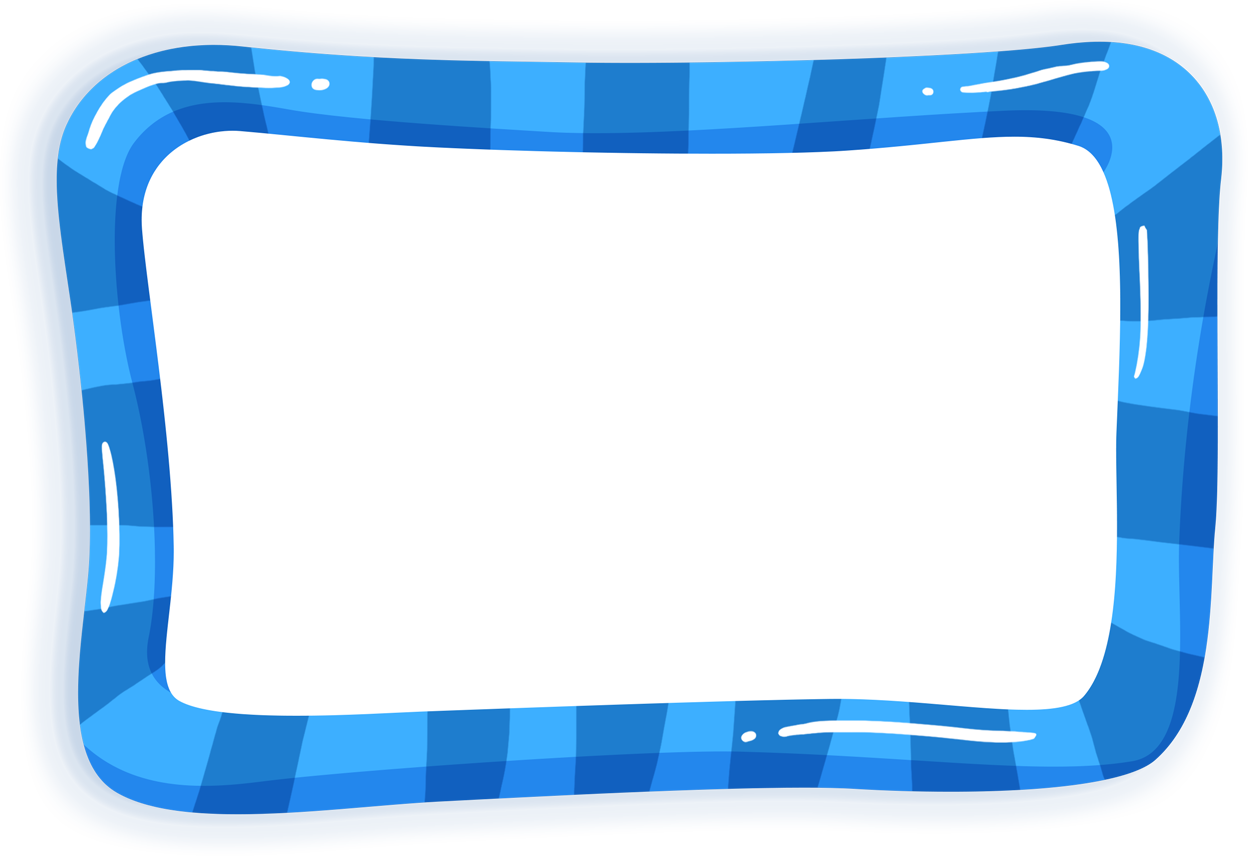 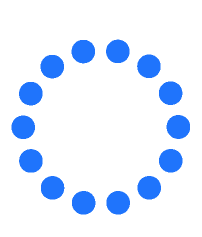 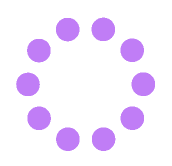 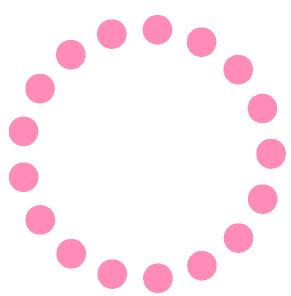 Игра-викторина «Мир вокруг нас»
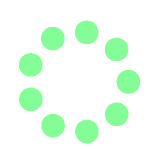 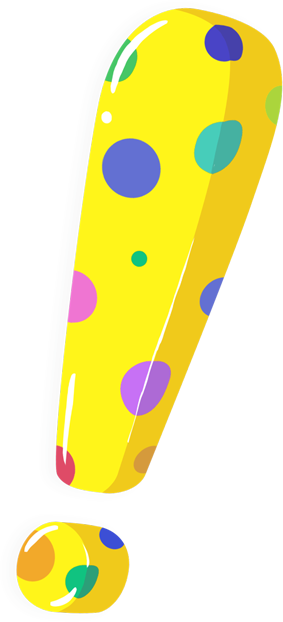 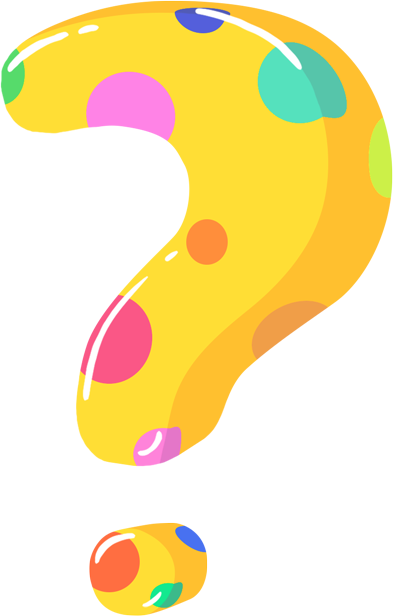 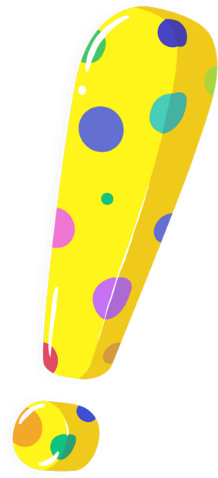 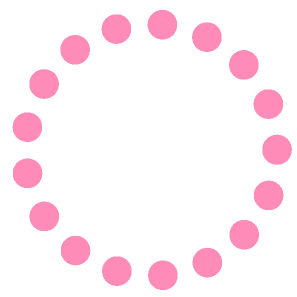 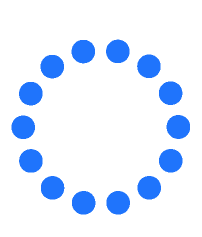 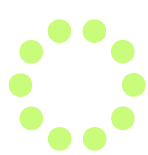 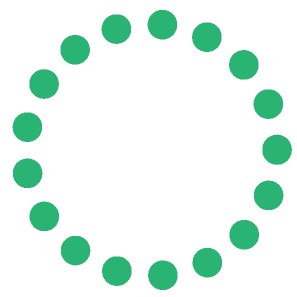 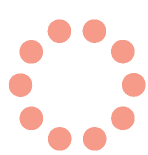 Учитель начальных классов:  Кушхаунова Р.А.
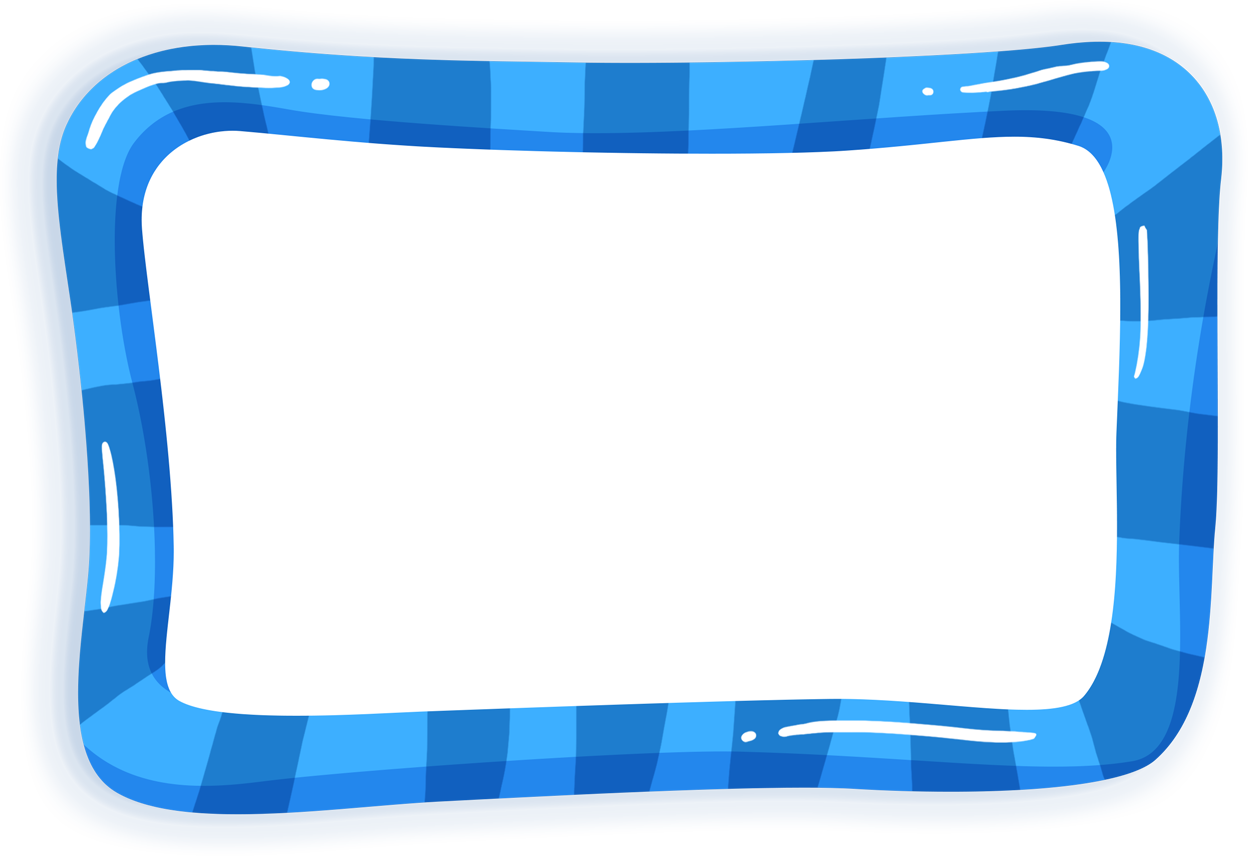 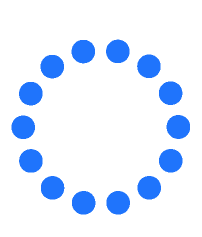 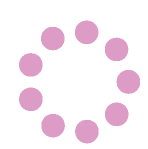 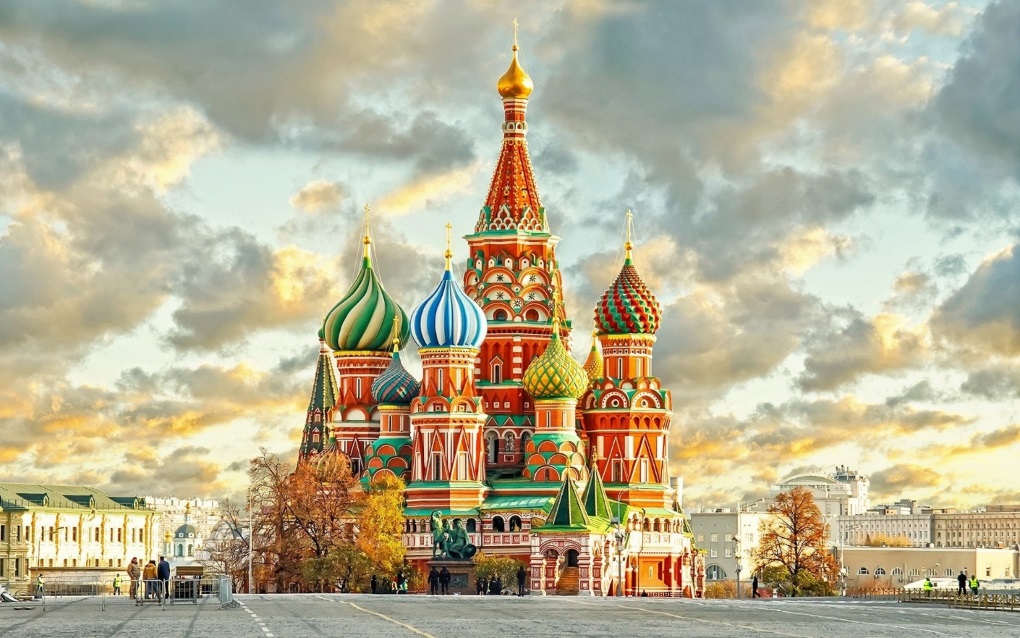 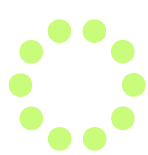 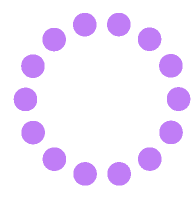 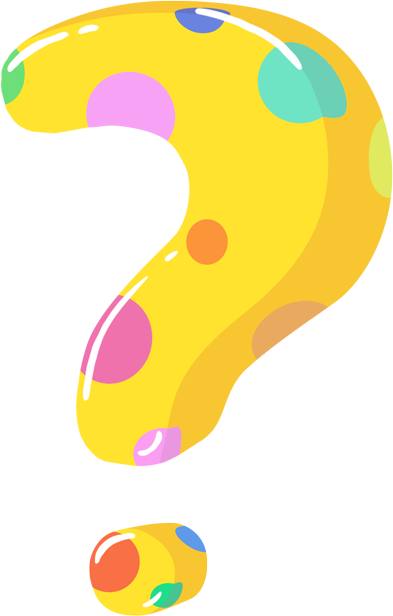 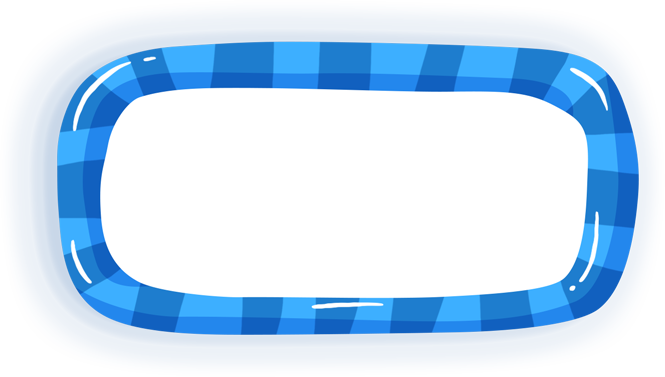 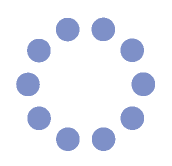 Столица России?
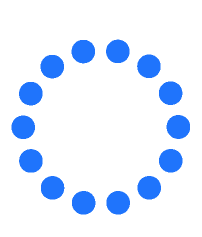 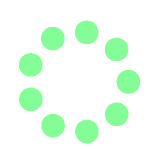 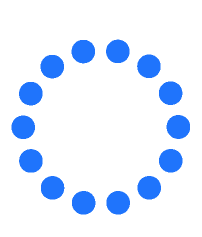 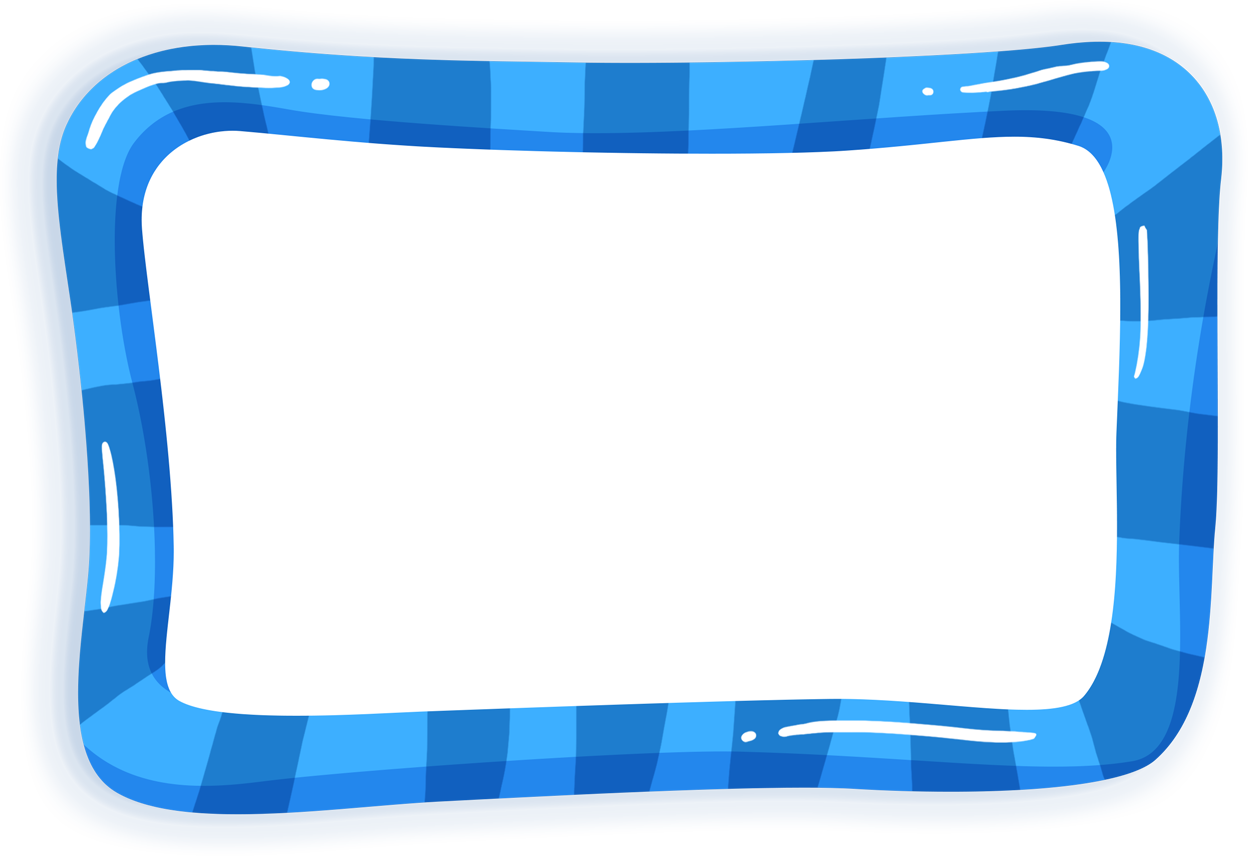 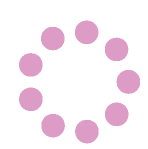 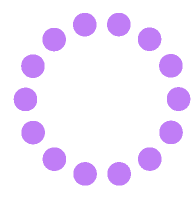 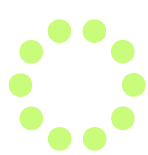 Москва
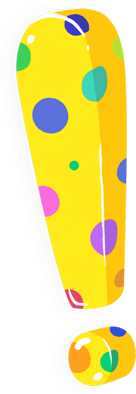 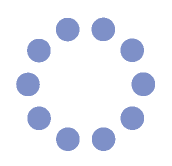 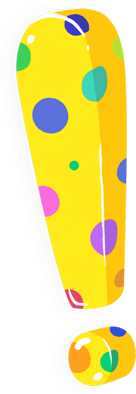 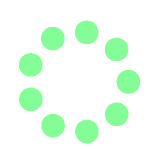 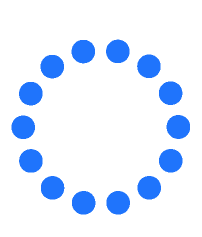 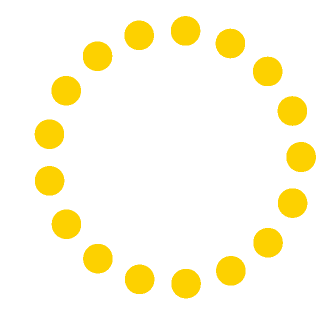 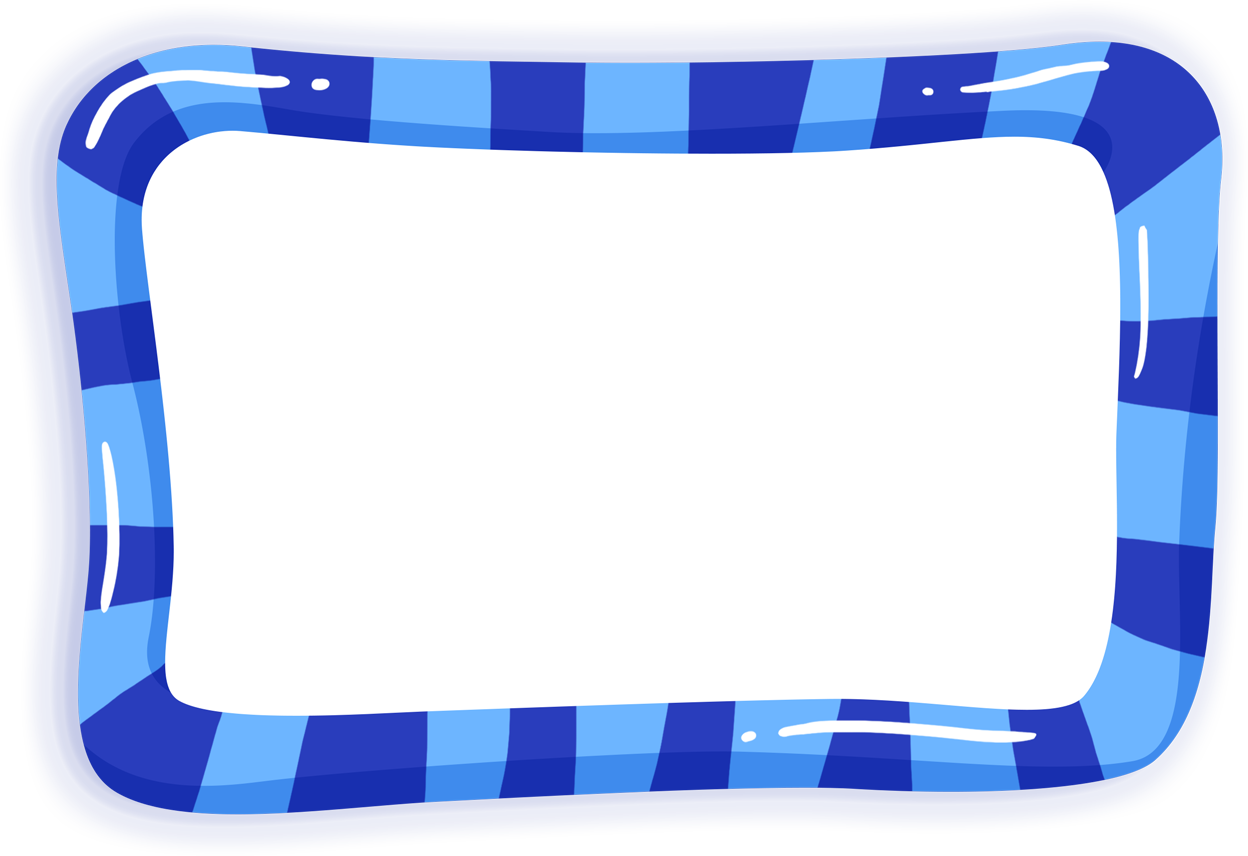 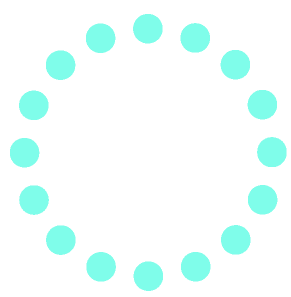 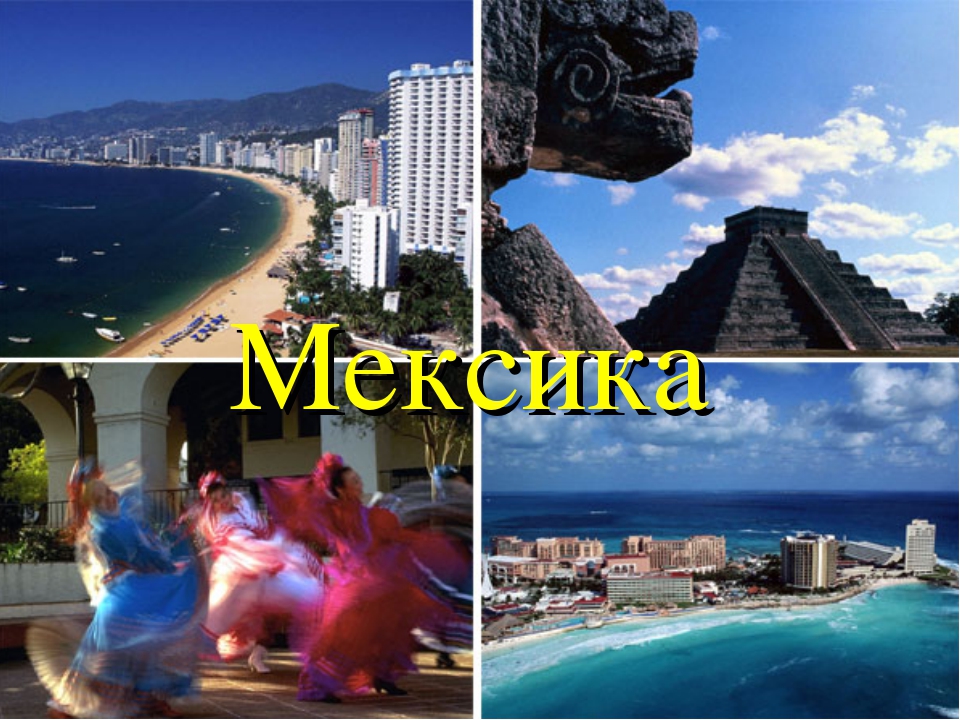 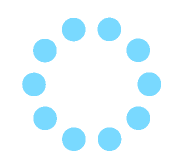 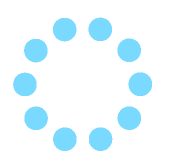 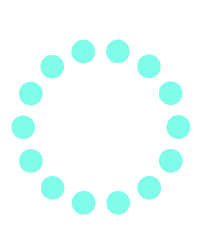 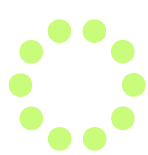 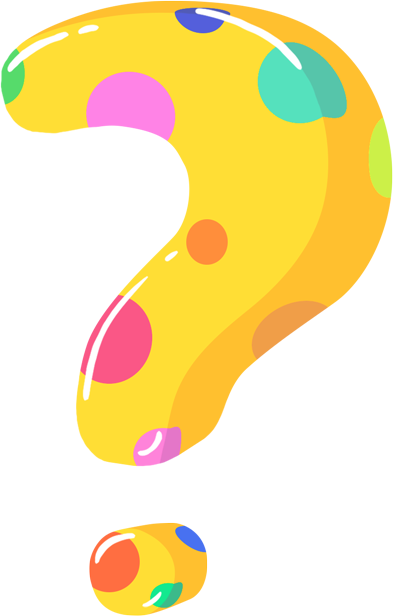 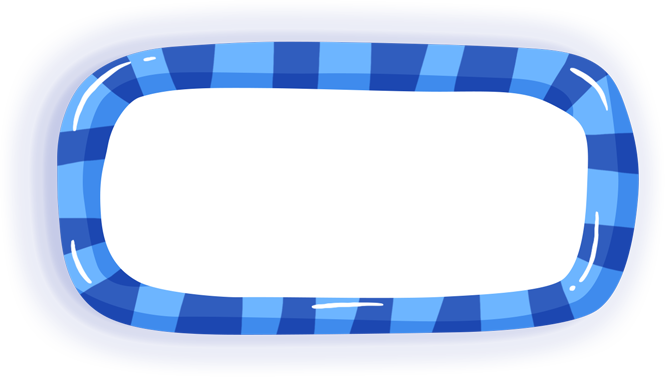 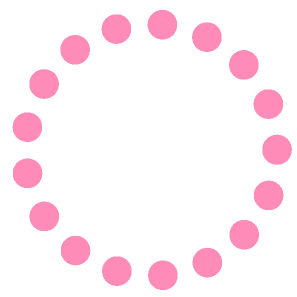 На каком материке находится Мексика?
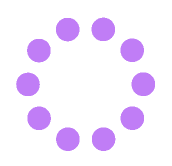 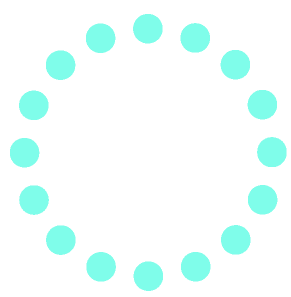 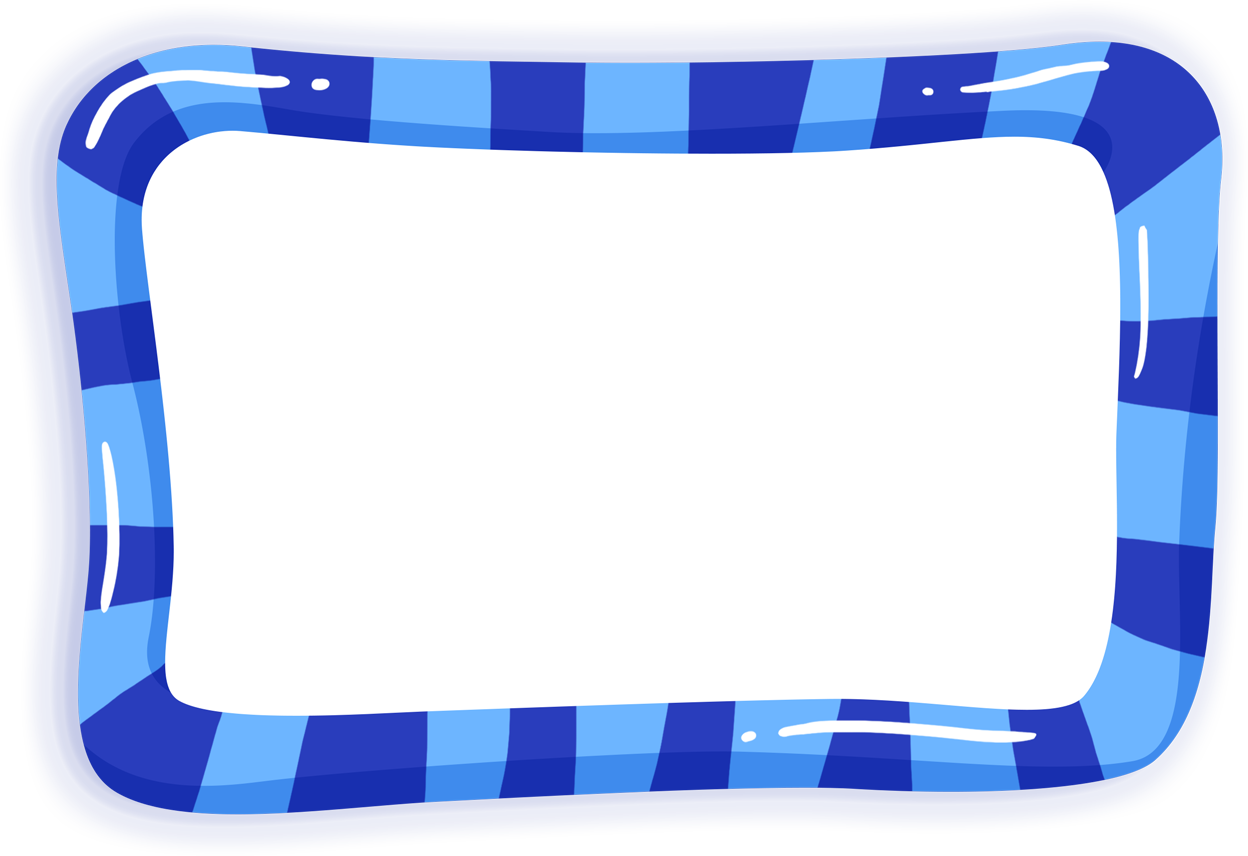 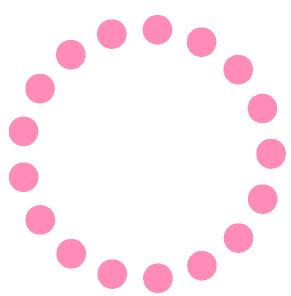 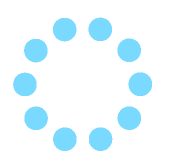 На Северной Америке
(Столица Мехико)
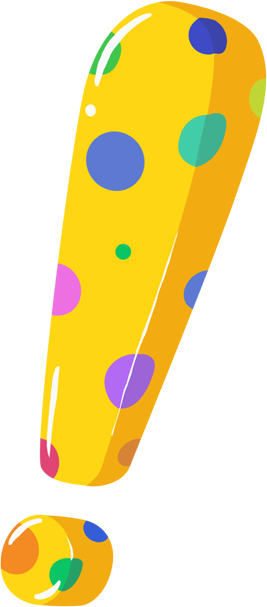 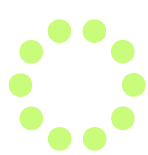 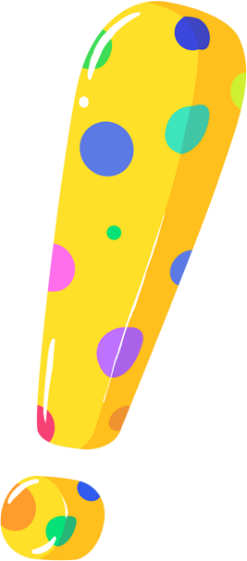 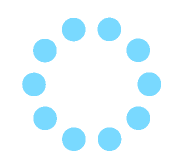 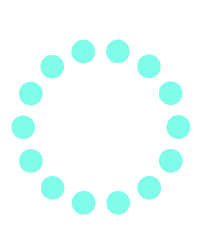 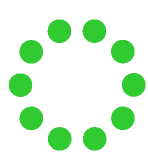 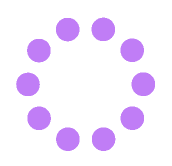 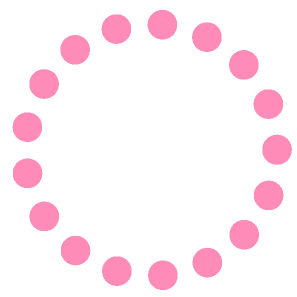 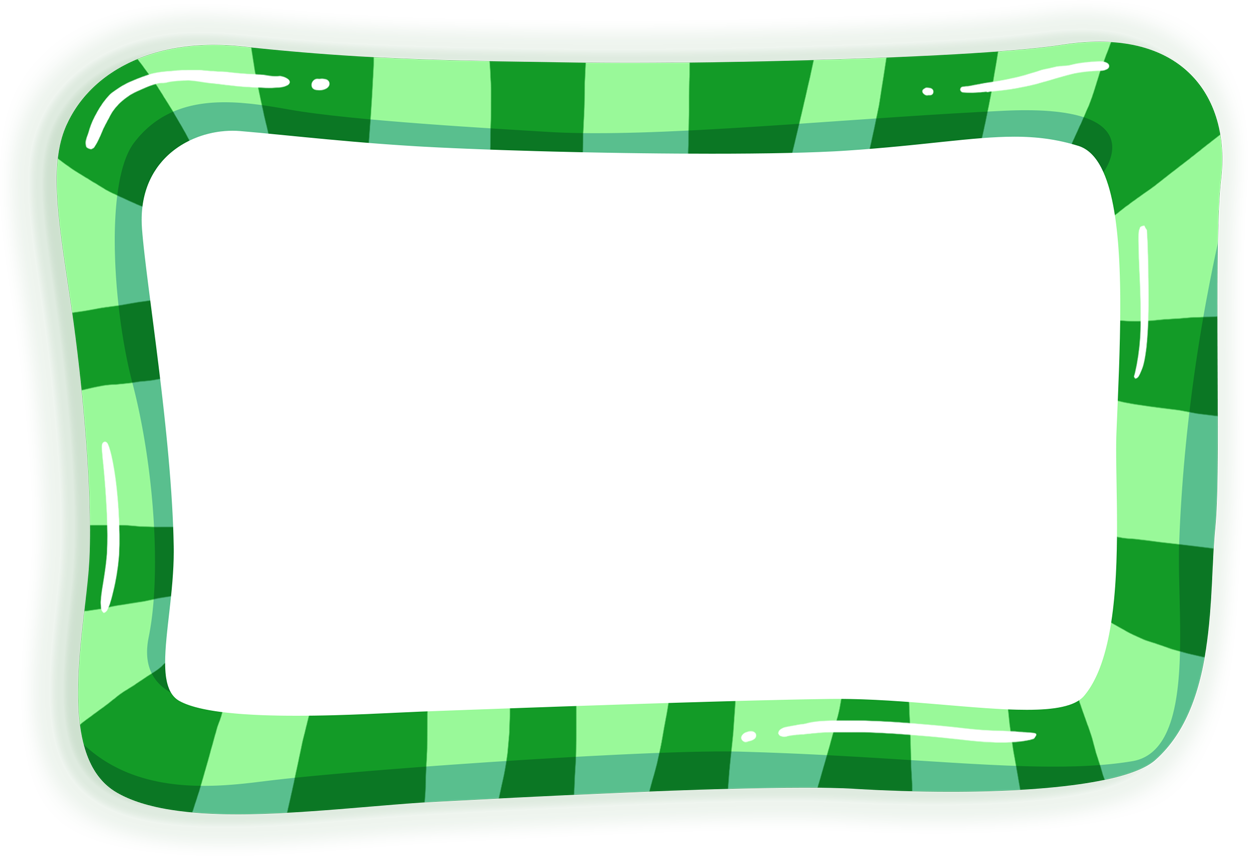 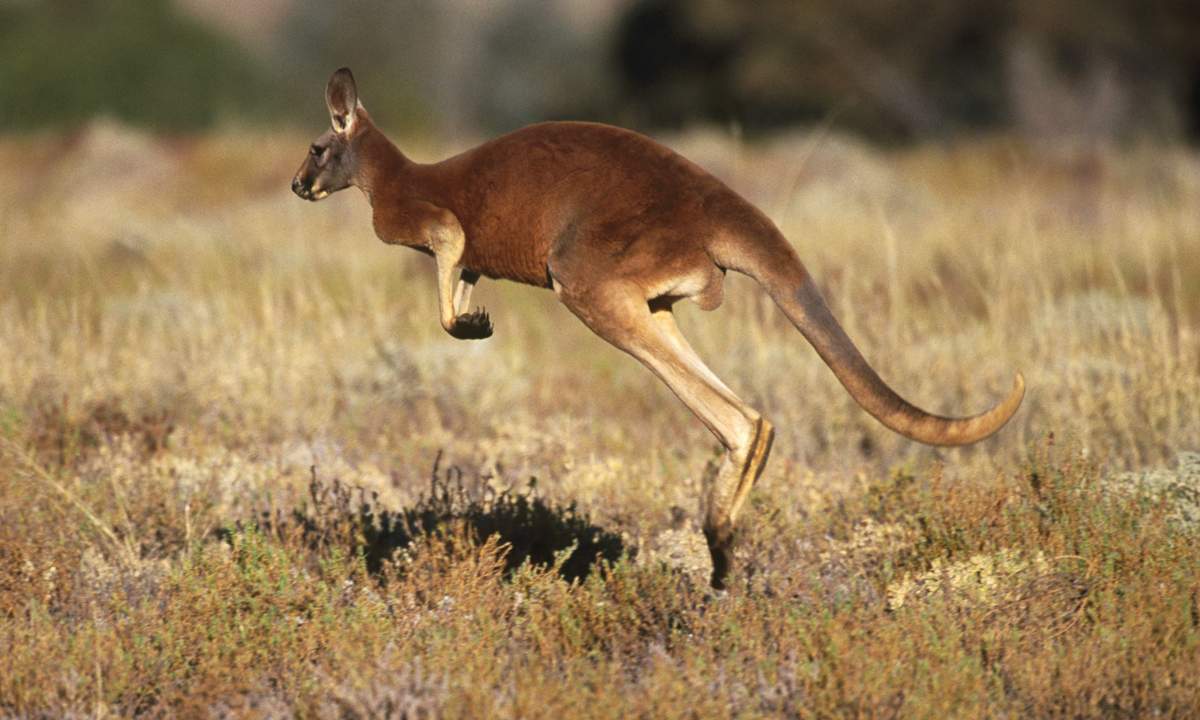 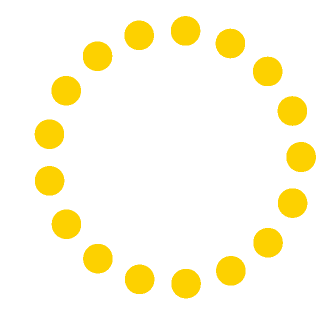 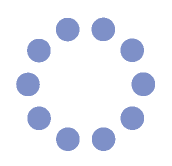 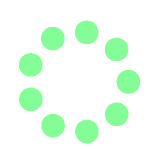 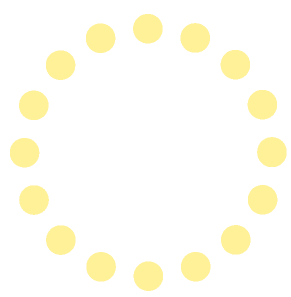 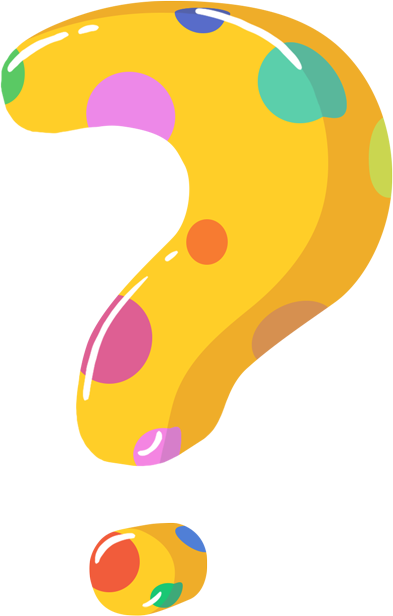 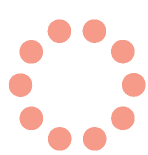 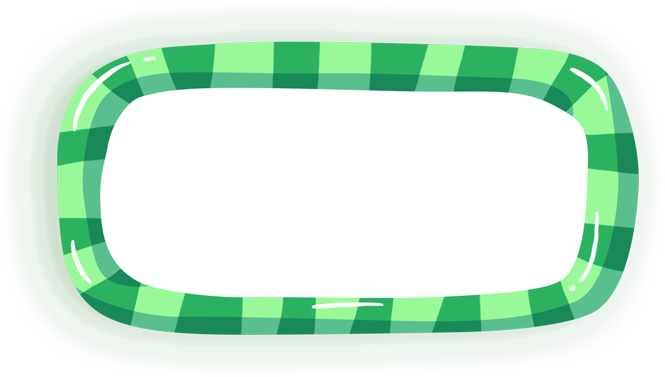 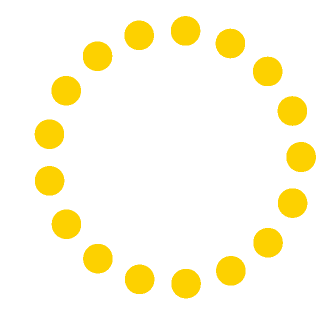 Где обитают кенгуру?
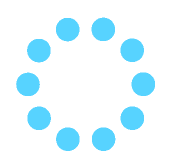 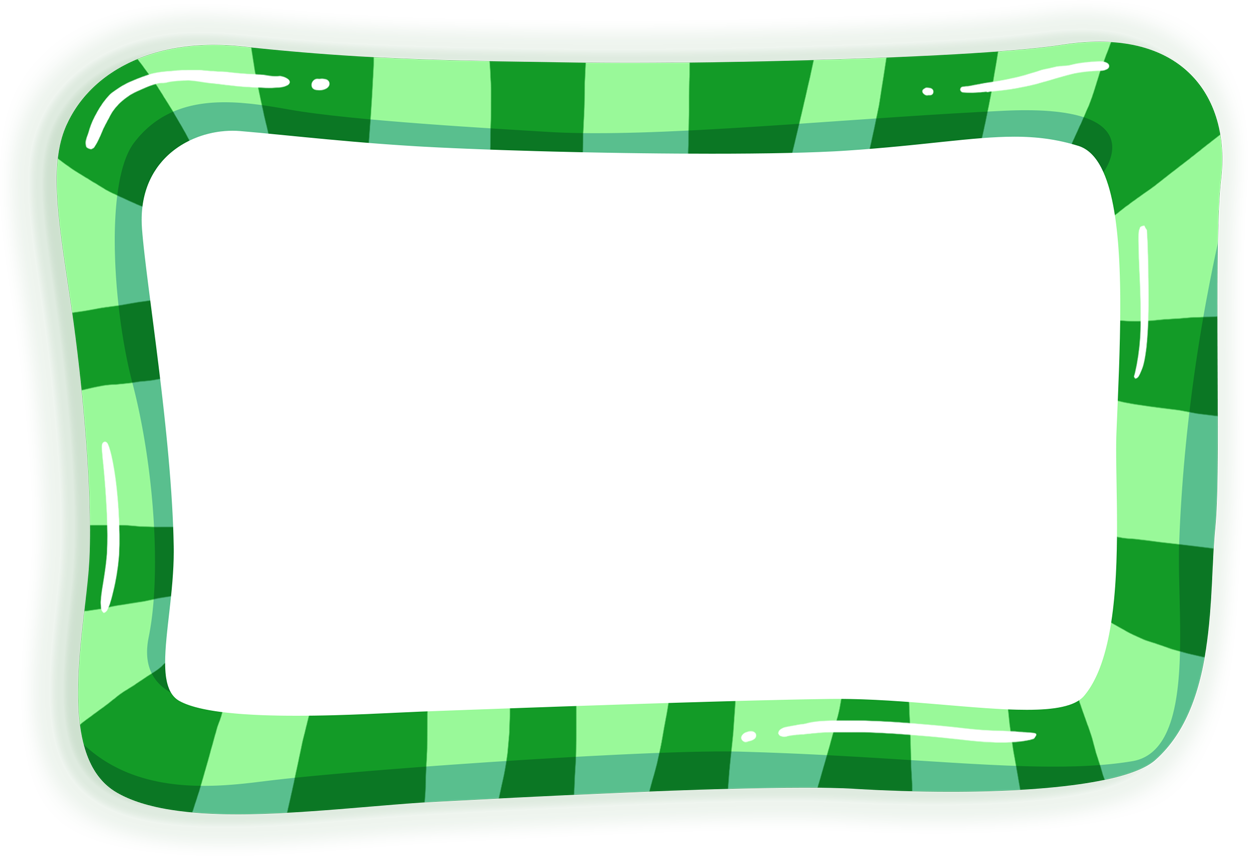 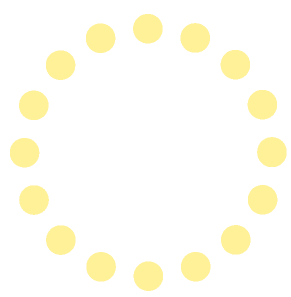 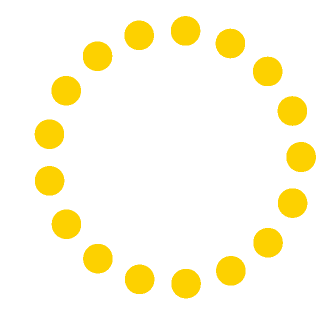 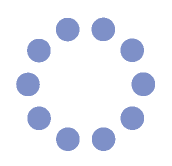 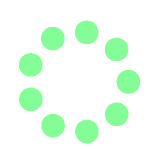 В Австралии
(Столица Канберра)
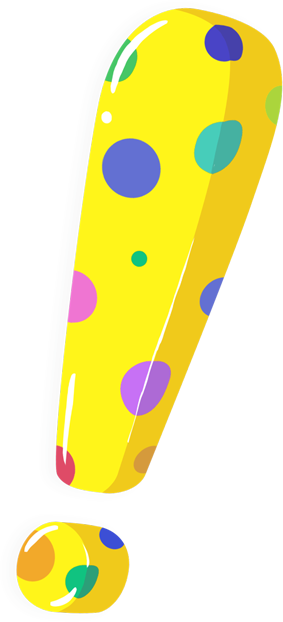 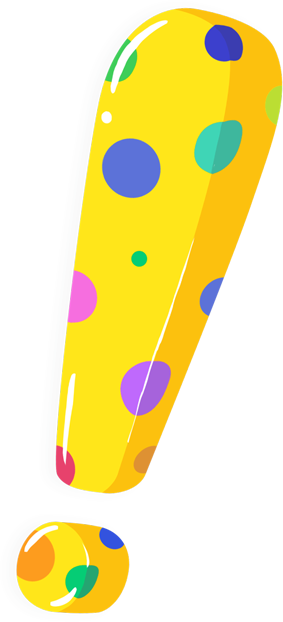 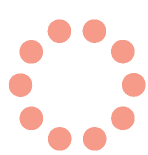 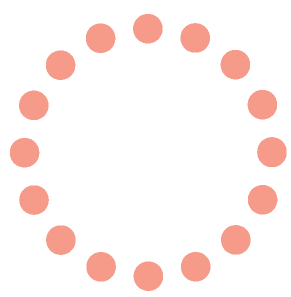 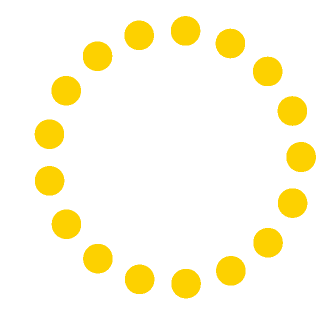 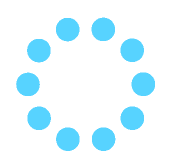 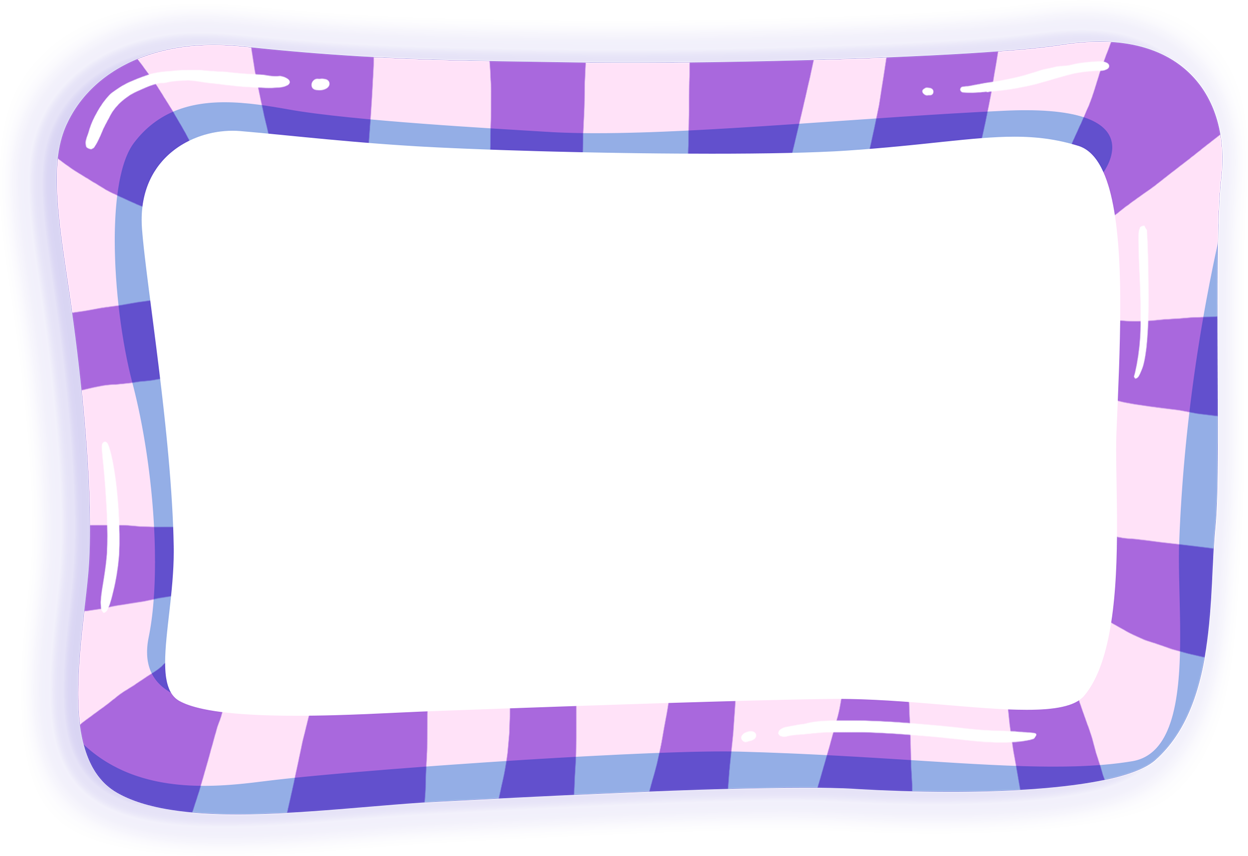 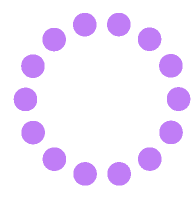 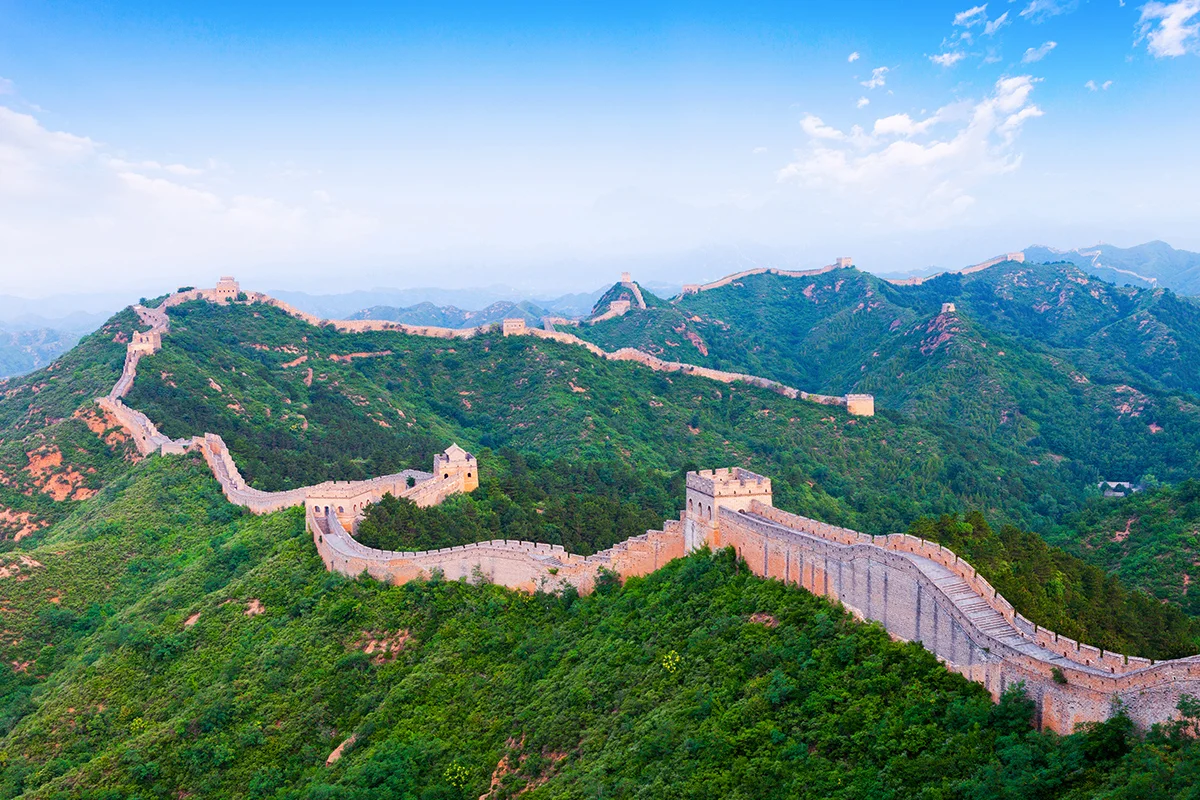 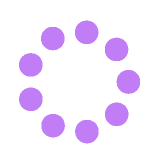 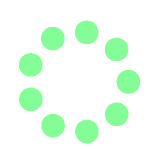 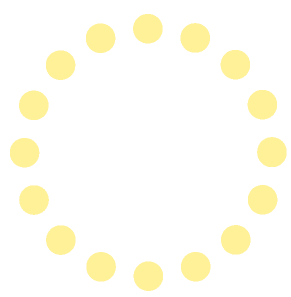 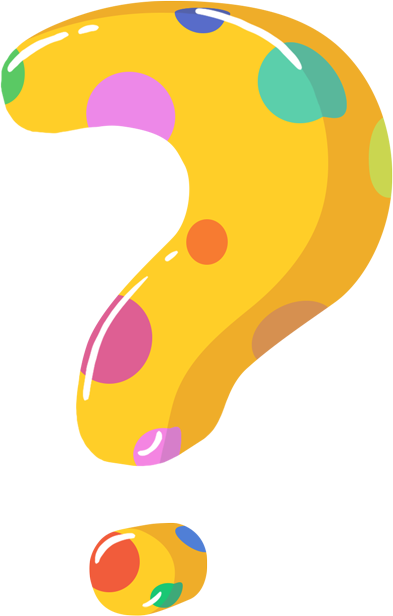 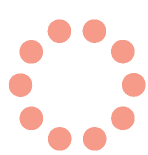 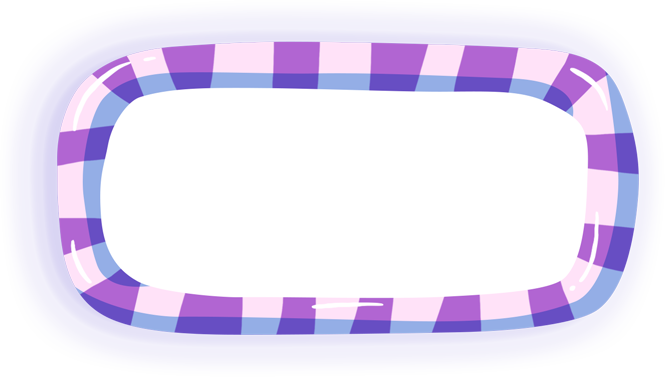 В какой стране больше всего людей?
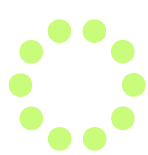 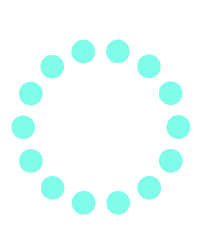 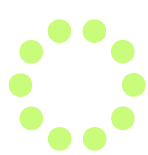 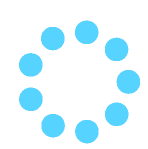 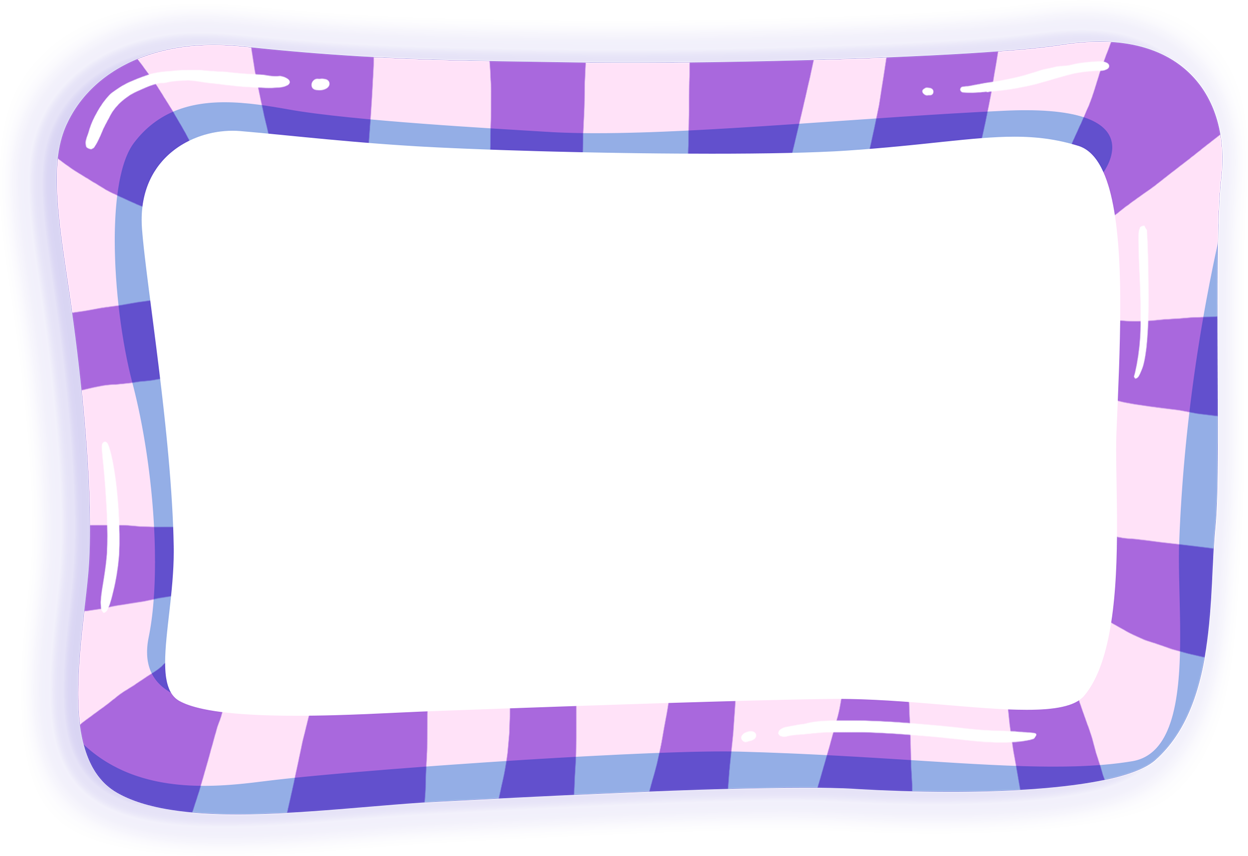 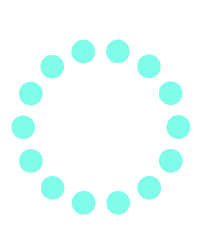 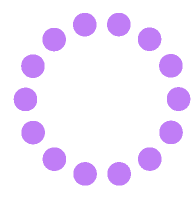 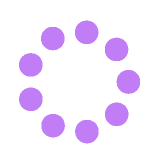 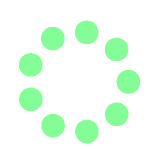 В Китае
(Китайская Народная Республика)
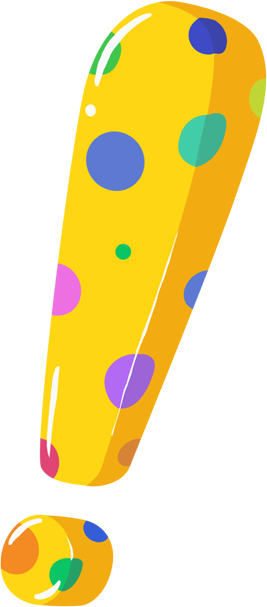 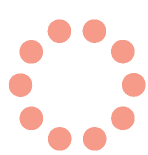 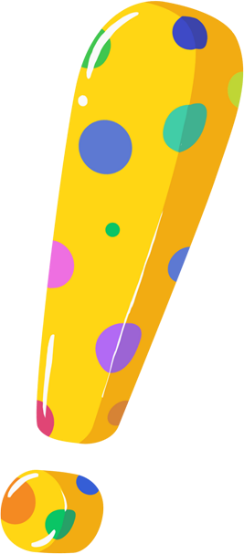 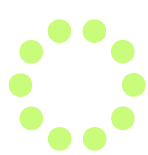 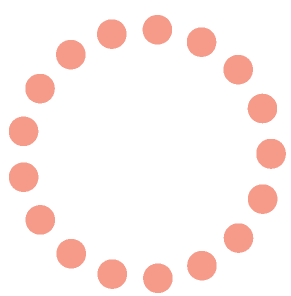 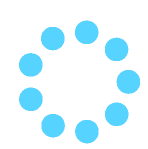 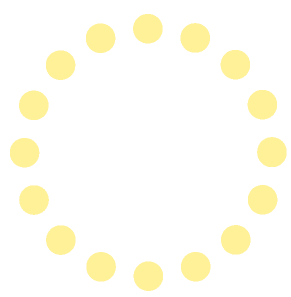 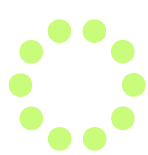 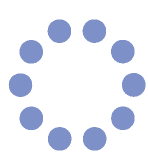 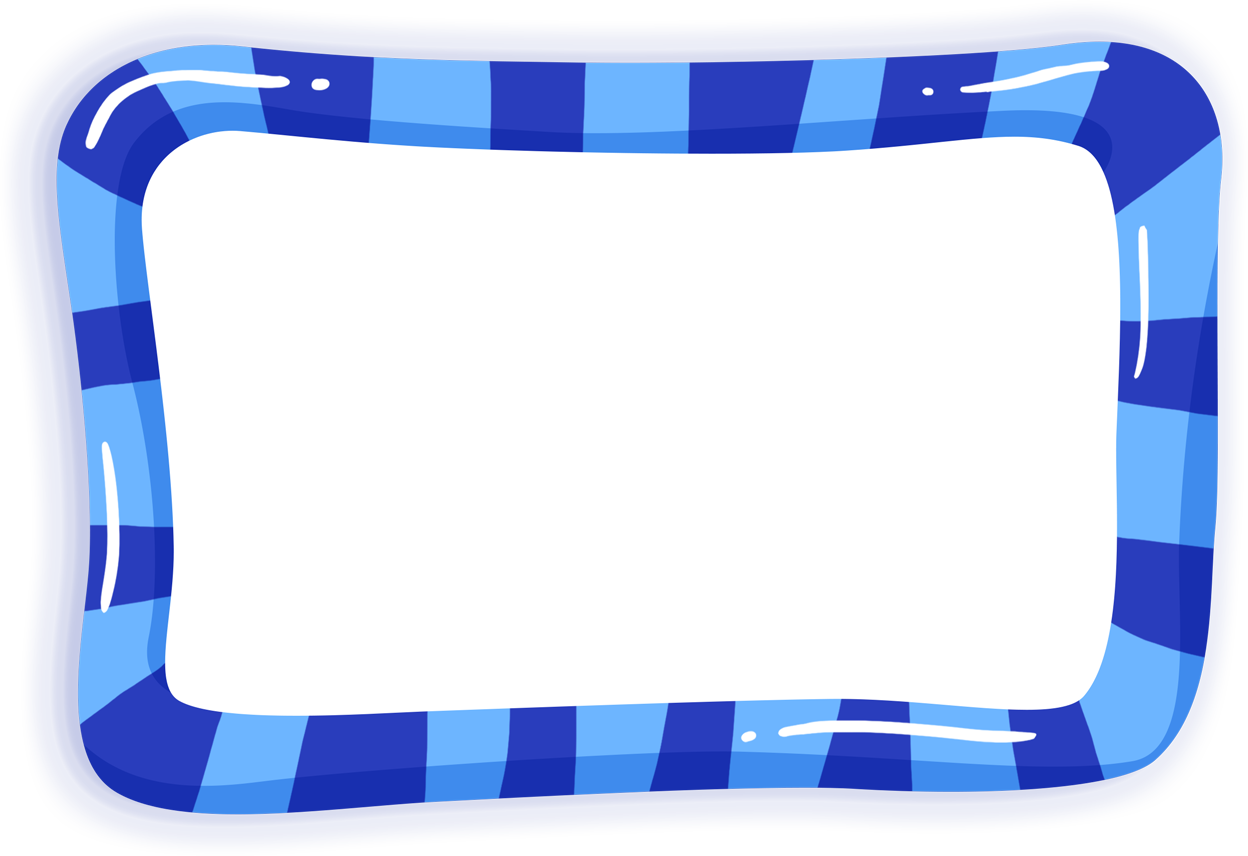 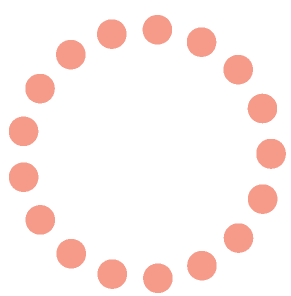 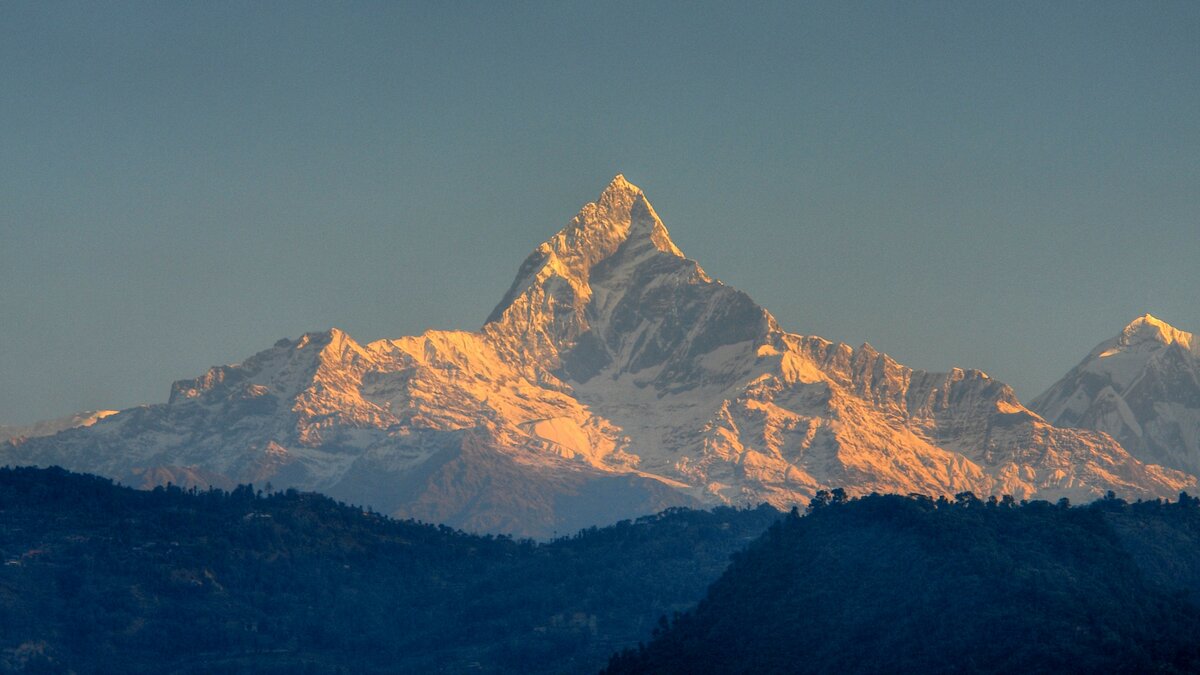 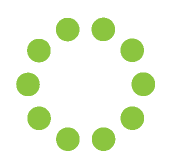 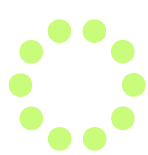 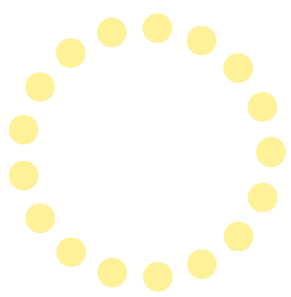 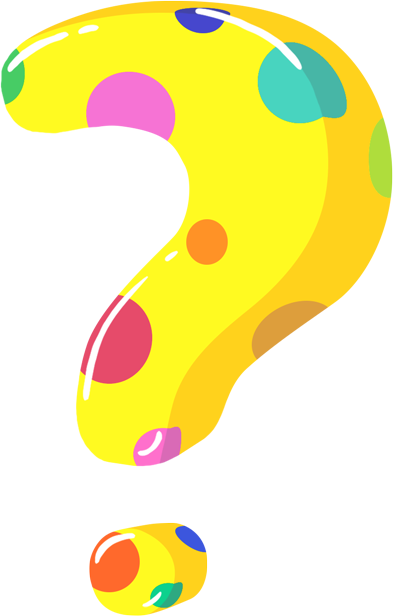 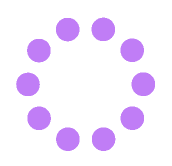 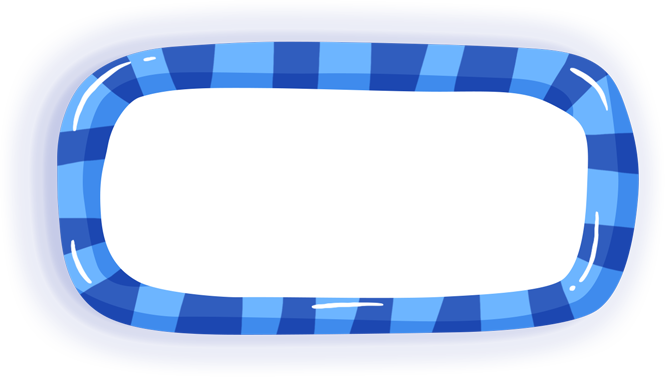 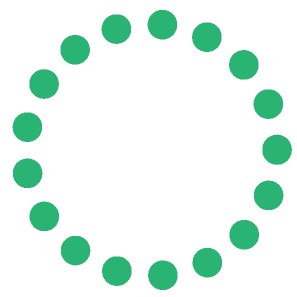 Самая высокая точка Земли?
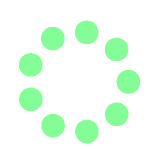 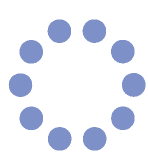 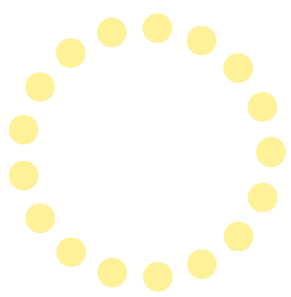 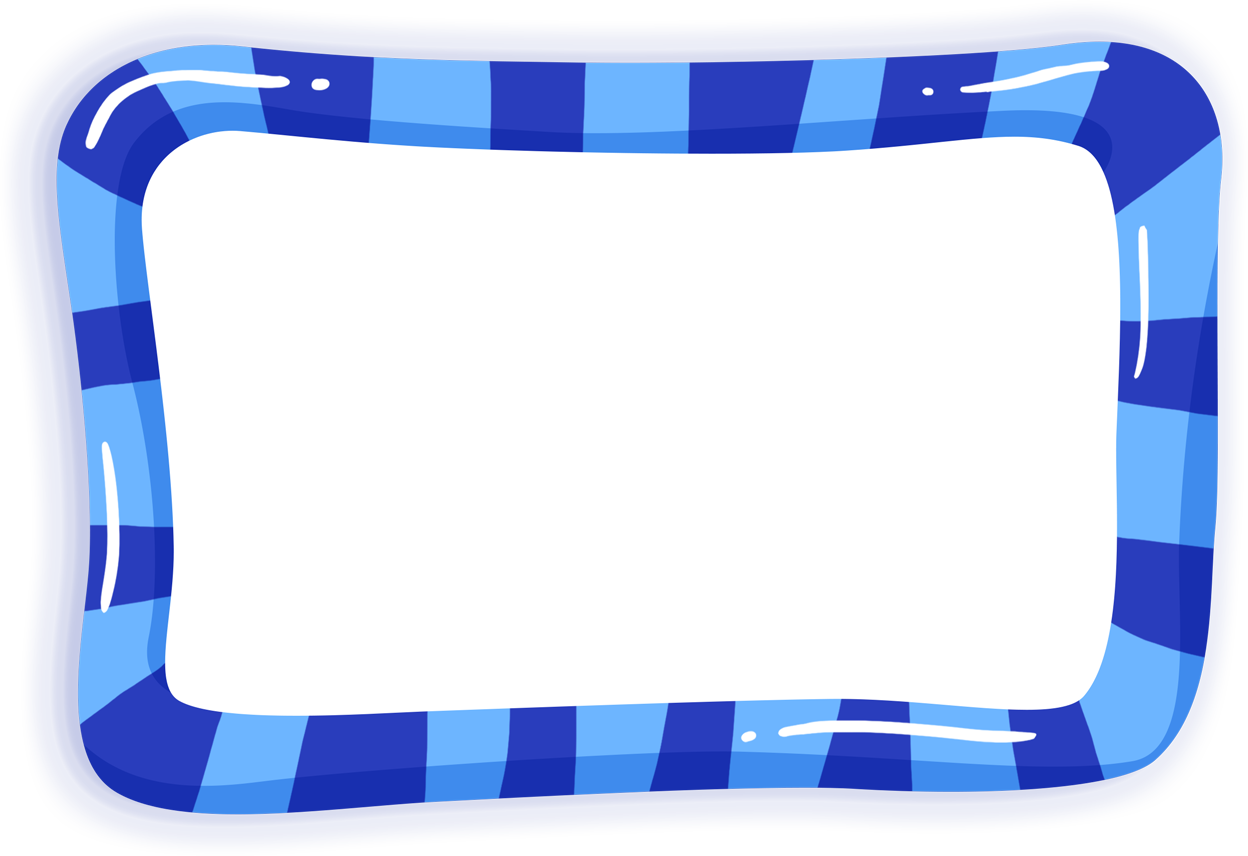 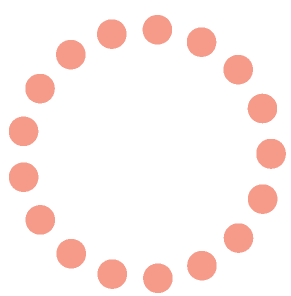 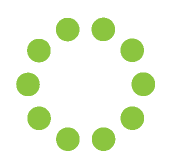 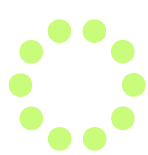 Эверест (8848км)
г. Гималаи
Непал
Столица Катманду
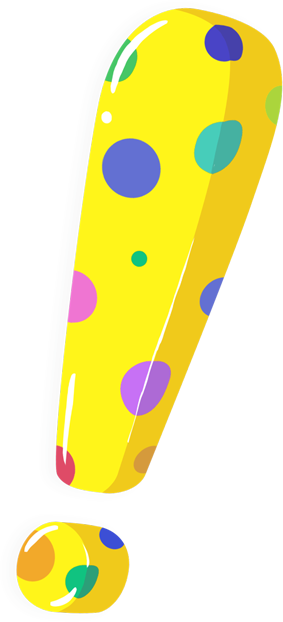 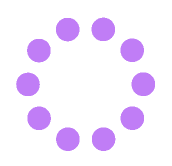 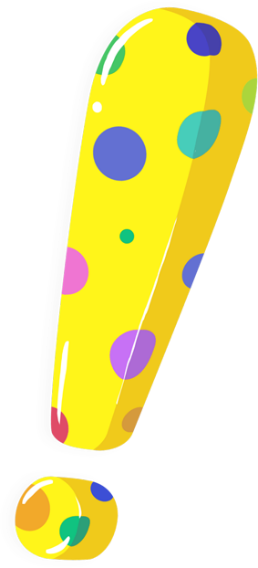 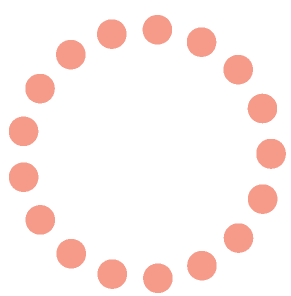 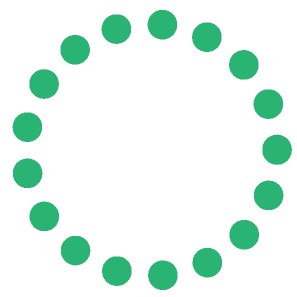 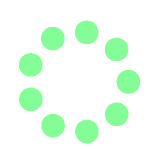 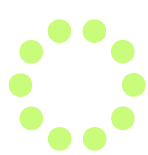 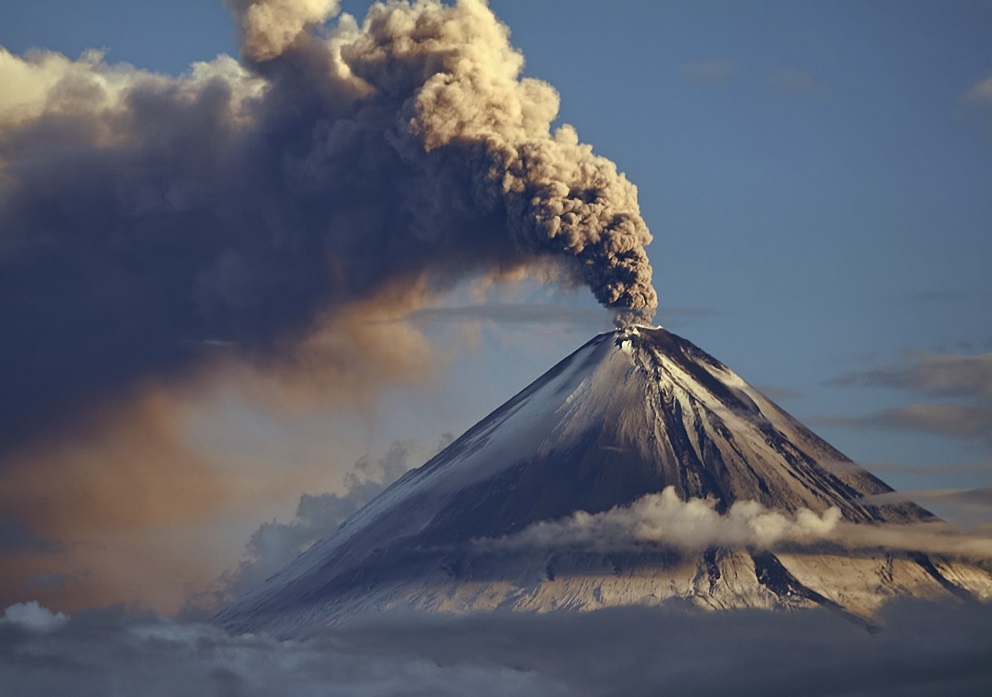 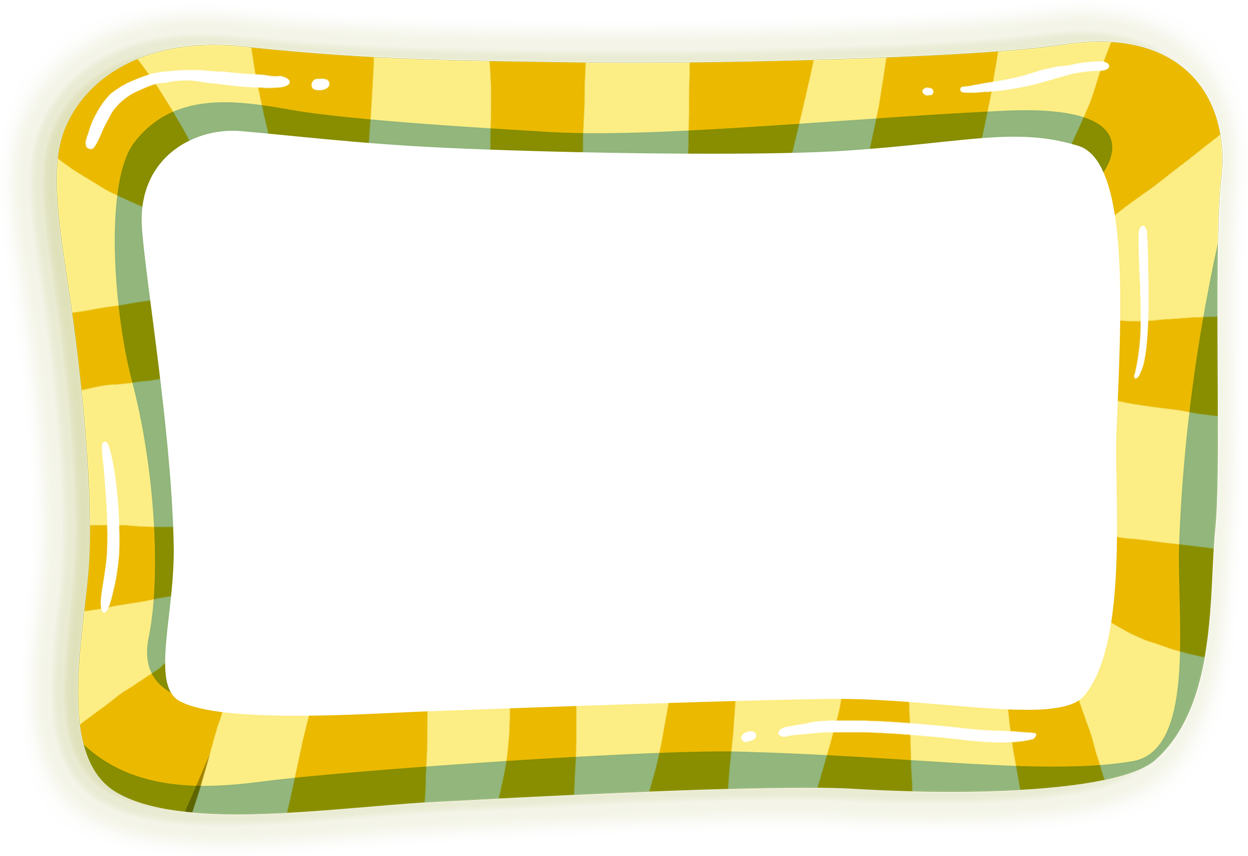 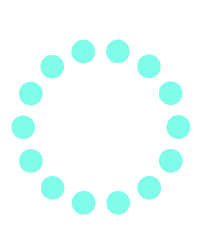 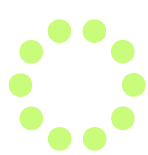 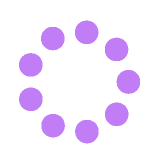 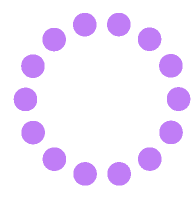 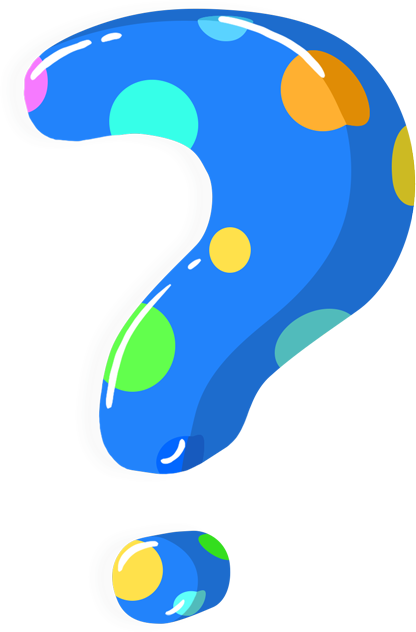 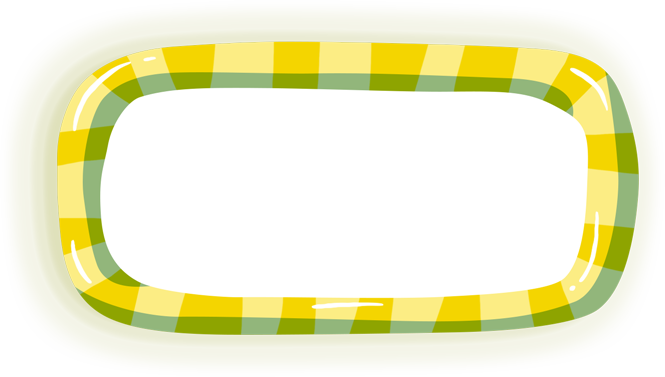 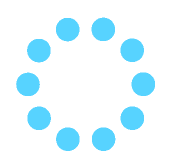 Где находится вулкан Эйафьядлайёкюдль?
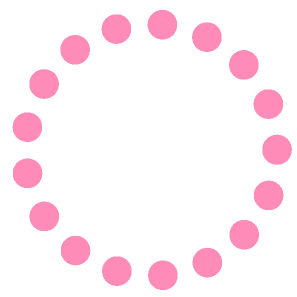 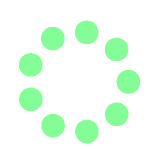 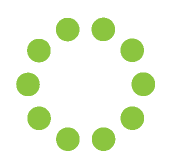 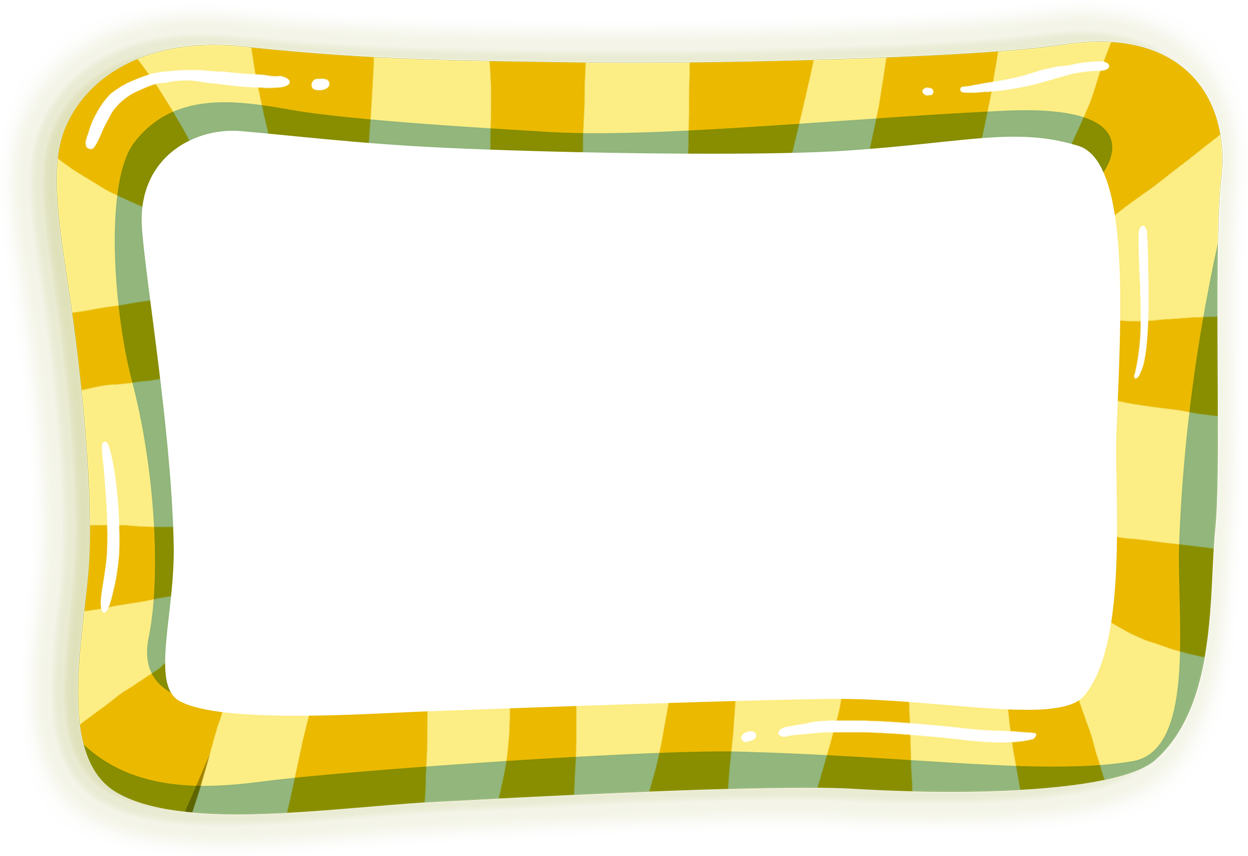 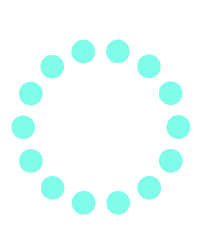 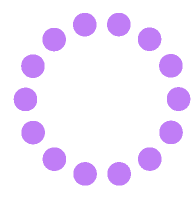 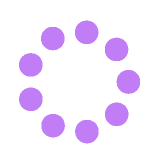 В Исландии
(Столица Рейкьявик)
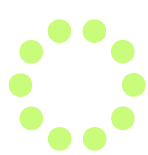 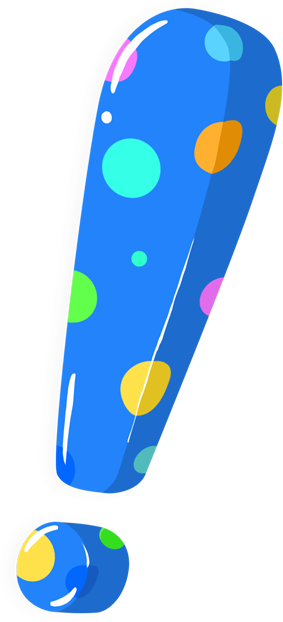 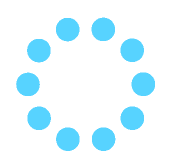 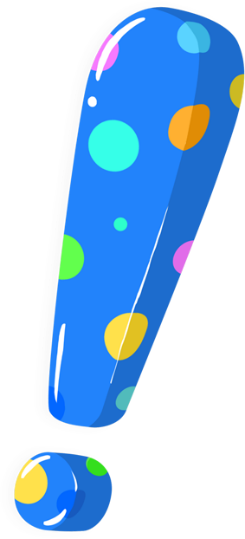 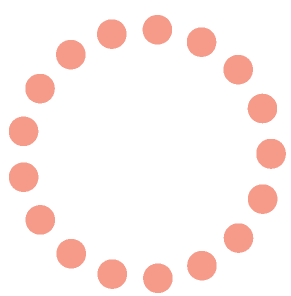 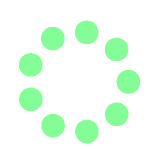 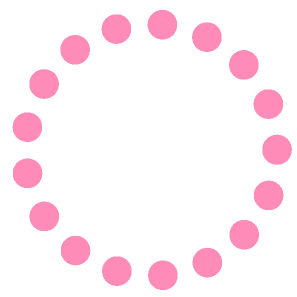 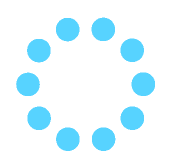 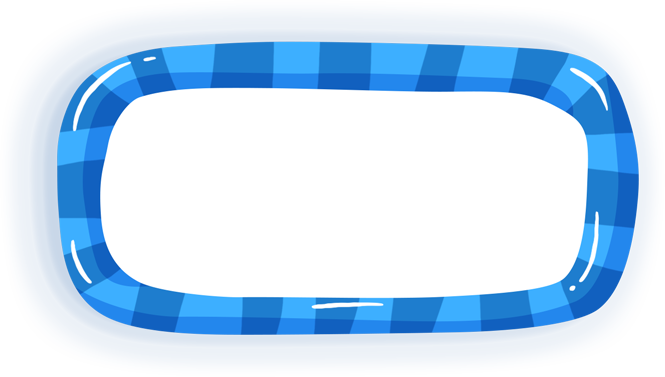 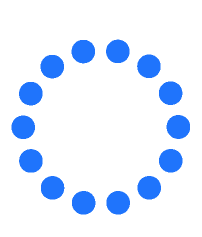 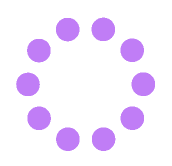 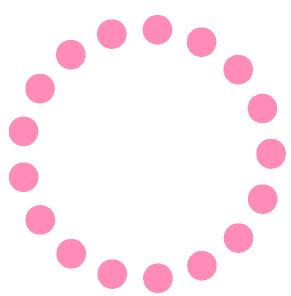 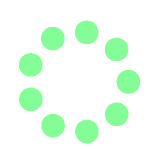 КОНЕЦ
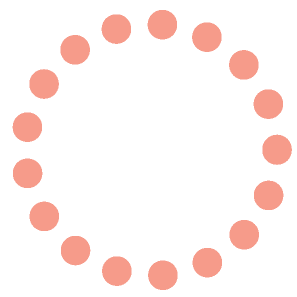 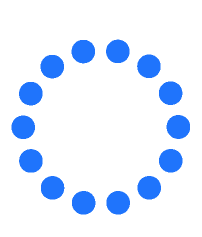 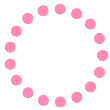 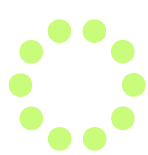 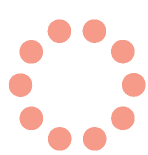 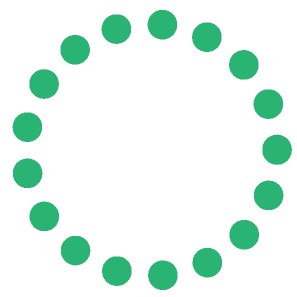